C V S Biochemical Markers for MILecture Bio 5 (32 slides)
Dr. Eman ShaatProfessor of Medical Biochemistry and Molecular Biology
1
Myocardial Ischemia/ Myocardial Infarction (MI)
An imbalance between the supply of oxygen and the myocardial demand resulting in myocardial ischemia.

Most occurs because of atherosclerotic plaques within one or more coronary arteries.
 
When this ischemia is prolonged & irreversible, myocardial cell death & necrosis occurs (myocardial infarction)

AMI is initiated by acute plaque rupture and resulting in thrombus formation with or without embolisation. 
The development of infarction or ischemia will depend on the degree of occlusion or the presence of collateral blood flow.
2
Risk factors
Family History, Smoking, Lack of exercise, Hypertension, Diabetes Mellitus & Hyperlipidemia.

 LDL-C is most important atherogenic particle.
Apo B: Only apoprotein on LDL. but also found on other atherogenic particles, VLDL and IDL.  Apo (B) is considered to be better as a marker of CHD than LDL-cholesterol.
ApoA1 is often used as a biomarker for prediction of CVD.
ApoB100 / ApoA1 ratio is more effective at predicting heart attack risk, in patients who had had an acute MI, than either the ApoB100 or ApoA1 measure alone.
3
Biochemical Events after AMI
Myocardial ischemia
Coronary artery occlusion
Anoxia                                                     ATP pump failure
                                                                     Leakage of ions, e.g., potassium

Lack of collateral blood flow               Accumulation of metabolites
                                                                   Leakage of metabolites, e.g. lactate
Reversible damage
Irreversible damage
Cell death & tissue necrosis                         Membrane damage
                                                                            Leakage of enzymes, proteins.
4
Myocardial infarction
Many patients with myocardial infarction have a typical history of crushing central chest pain, perhaps radiating to the arm or jaw, associated with typical ECG changes. 
myocardial infarction can, however, present atypically, or even be clinically silent, particularly in the elderly.
The clinical evaluation often is limited by atypical symptoms, in most patients the initial ECG is non-diagnostic.
The role of cardiac markers in the diagnosis and treatment of patients with chest pain and suspected AMI has evolved considerably.
5
What are the investigations?
ECG.     - chest x-ray        - coronary angiogram           
 Lipid profile
 Serum cardiac enzymes & proteins.

Diagnosis of Acute Myocardial Infarction (AMI) 
History of characteristic chest pain.
Electrocardiographic changes.
Typical pattern of serum cardiac enzyme & proteins rise, peak and return to reference range.

     [Cardiac troponins (cTn) is the gold standard]
6
Ideal cardiac marker characteristics
Cardiac specific. specific to myocardial muscle cells (no false positive).
Sensitive: can detect minor damage. no miss of positive cases (no false negative)
Prognostic:  relation between plasma level & extent of damage
Rises soon after plaque rupture.
Elevated over a sustained period of time.
Easy to measure, fast assay.
7
Questions answered by markers of cardiac damage
Rule in/out an acute MI
Confirm an old MI (several days)
Monitor re-infarction
Monitor the success of thrombolysis
Biochemical markers in myocardial ischemia /necrosis
1. Cardiac Enzymes (isoenzymes):
 Total CK, CK-MB activity, CK-MB mass
 Aspartate aminotransferase (AST), Lactate dehydrogenase (LDH),.
Glycogen phosphorylase BB (GPBB).
2. Cardiac proteins:
 Myoglobin  & Troponins
Ischemia Modified Albumin
Heart-Fatty Acid binding protein (H-FABP).
3. Micro RNA (miRNA)
8
Biochemical markers inmyocardial ischaemia /necrosis
Obsolete
- Aspartate aminotransferase         -Total CK       - Lactate dehydrogenase
Established
- Troponin T       - Troponin I          - CK/MB        - Myoglobin
Emerging
- Micro RNA (miRNA)
- Heart fatty acid-binding protein (h-FABP)
- Ischemia-modified albumin
- Glycogen phosphorylase BB (GPBB)
-  Copeptin                                         - B-type natriuretic peptide
-  Growth differentiation factor 15   - Pregnancy-associated plasma protein A
9
Laboratory Investigations
Specimen Collection:
 Serum is the specimen of choice
 Heparinized plasma is acceptable
 Venous whole blood for rapid cardiac troponin T.
Saliva 
Collection Time:
 Serial specimens collected at appropriate time intervals.
 Samples are drawn on admission
                                        at 2-4 hours
		                          at 6-8 hours
			            at 12 hours
10
Myoglobin
O2-binding protein (heme-containing protein). 
Released from skeletal and heart muscle when damaged.
Rapidly cleared by kidneys (not long-term marker).
Its level varies with gender, age, physical activity.
More sensitive than CK, CK-MB activities.
Myoglobin is not cardiac specific, better used in conjunction with other markers. Increased in patients with skeletal muscle disease and chronic renal failure
11
Myoglobin
It starts to rise within 1-4 h
Detected between 6-9 h in nearly all AMI patients from chest pain.
Returns to base line levels within 18- 24 h.
If myoglobin are normal 8h after pain ……. AMI can be rules out.
[ CK-MB is preferred than myoglobin in patients who are admitted later than 10-12 h after pain].
12
Biochemical markers of MI
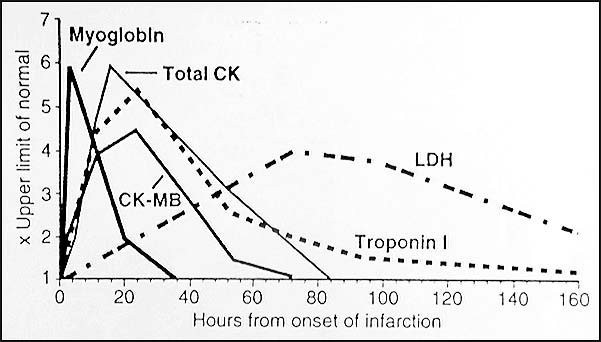 13
Creatine kinase (CK)
Creatine kinase acts as a regulator of high-energy phosphate production and utilization within contractile tissues.
Cytoplasmic CK is a dimer, composed of M and/or B subunits, which associate forming CK-MM, CK-MB and CK-BB isoenzymes
CK catalyses the conversion of creatine and consumes ATP to create phosphocreatine (PCr) and ADP. 
This CK enzyme reaction is reversible, such that also ATP can be generated from PCr and ADP.
Mitochondrial
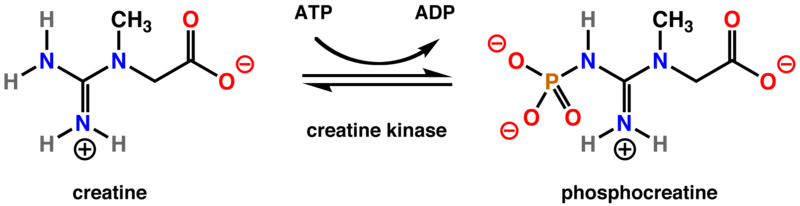 ATP         ADP
Cytosolic
14
Creatine kinase (CK)
CK-MM is the main isoenzyme found in skeletal >> Cardiac muscles.
CK-MB is found mainly in cardiac muscle. Trace amounts of CK-MB are found in skeletal muscle. 
CK-BB is the predominant isoenzyme found in brain, colon, ileum, stomach and urinary bladder.

Second rise of plasma enzyme → extension of the damage (re-infarction).
Plasma enzyme activity  does not usually rise significantly after episode of angina pectoris without infarction.
Serial measurements, may provide more information than single measurements.
15
CK- total
A raised plasma total CK activity, due to entirely  CK-MM may follow:
 - skeletal muscle disease.          - recent intramuscular injection
- exercise.                                     - surgery.
(NON SPECIFIC)
limited prognostic value.
CK-MB
High specificity. more specific than total CK BUT:  less specific than troponin I.
Gold standard as cardiac marker (was).
It takes at least 4-6 h to increase.
Peak levels at 12-24 h.
Return 2-3 days.
 useful for early diagnosis of MI
useful for diagnosis re-infarction
16
CK-MB (mass)
Mass estimation better than activity.
To increase specificity, ratio (relative index)
Relative index = CK-MB mass / CK activity.
If ratio >>> 3    indicative of AMI rather than skeletal muscle damage.
CK/MB isoenzyme is not myocardium-specific occurring for instance in a small amount in skeletal muscle.
 Its use in the diagnosis AMI is considered acceptable only in cases where cTn assays are unavailable.
The one advantage of CK-MB over the troponins is the early clearance that helps in the detection of re-infarction.
17
Aspartate transaminase (AST)
Hepatic congestion due to right-sided heart dysfunction may contribute to the rise of plasma AST activity. A non-specific marker of MI
If there is primary hepatic dysfunction, plasma AST rises whereas LDH1 activity usually remains normal.
The sequence of changes in plasma AST activity in MI  is similar to those of CK .

AST and LDH measurements are rarely of practical value in the management of patients with suspected myocardial infarction.
 
Exceptionally, when a patient with chest pain presents late, measurement of LDH may be helpful as this enzyme remains elevated in the plasma for several days following myocardial infarction.
18
Lactate dehydrogenase (LDH)
LDH is a tetramer, each chain may be one of two types (H,M) where LDH1 is (H4) while LD5 is (M4) 
LD1 & LD2 predominates in heart
LDH increases later than CK-MB
Reaches a max. level in 48 h
Remains elevated for 5-6 days after the MI.

A non-specific marker of tissue injury: High levels are found in liver, lung, kidney and other diseases.
Myocardial infarction resulting in insufficient oxygen delivery to that portion of cardiac muscle. This causes the affected muscle to rely on anaerobic metabolism for its energy supply with concomitant production of lactic acid.
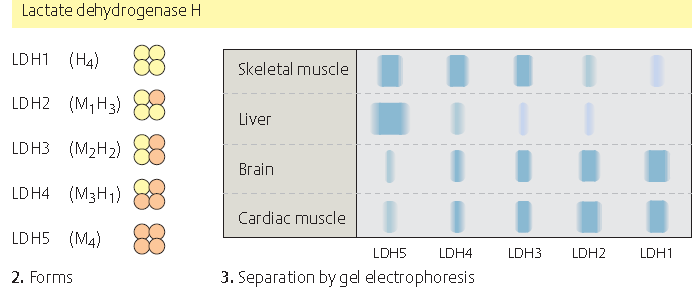 19
Troponin
Troponin is a protein.
Present in high concentration in muscle & heart.
Regulates the force of muscular contractions
Is composed of 3 sub units I, T and C.
Troponin C: Ca++ binding. (not heart-specific).
 The Troponin I and Troponin T found in heart muscle is significantly different from Troponins found in non-cardiac muscle
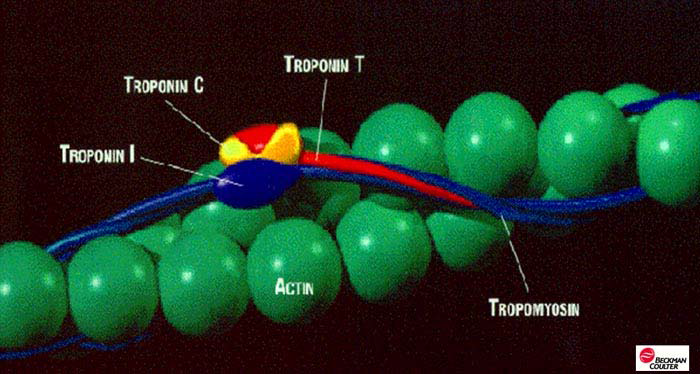 20
Cardiac Troponin: troponin T
Troponin T
Tropomyosin binding element .
Its level increases within 6 hrs of MI.
Peaks at 72 hrs .
remains elevated 7-10 days.
Troponin T may be elevated in patients with chronic renal failure and thus may not be so cardiac-specific
21
Cardiac Troponin: troponin I (cTn I)
Troponin I: 
It binds actin, thus inhibiting its binding to myosin.
It is released within 4-6 hrs of the onset of MI. 
Peaks   14-24hrs.
 Remains elevated for  3-5 days.
Disappears from blood after about one week. So, useful for diagnosis of delayed admission cases.

Cardiac troponins have been recommended as the biochemical cardiac marker of choice.
22
Cardiac Troponin: troponin I (cTn I)
Serum troponins are not found in healthy individuals (Unlike CK/MB).
Troponins are both more sensitive  and more specific than CK-MB in terms of its diagnostic ability with respect to myocardial damage.
Prognostic marker: for determination of size of infarct.
Determination of success of reperfusion.
Two negative Troponins 6 hours  apart are good (but not absolute) evidence of no recent AMI.
Elevated Troponin levels in patients without ECG changes & with normal CK-MB levels may identify patients at increased risk of cardiac events
23
Heart-type fatty acid-binding protein (H-FABP)
H-FABP is a small cytosolic protein found in the cardiac tissues.
It is chiefly present in the myocardium and, to a lesser extent, in the brain, kidney and skeletal muscle.
responsible for the transport of fatty acids from the plasma membrane to:
  Sites of β-oxidation in mitochondria and peroxisomes.
  Endoplasmic reticulum for lipid synthesis. 
H-FABP is released extremely early into the serum following myocyte rupture. 
hhh as early as 30 min after myocardial injury
 Peaks  at 6–8 h and 
Returns to baseline levels at ~24 h. 
It could be used to quickly rule out AMI.
24
Isoenzyme BB glycogen phosphorylase (GPBB)
It is one of the 3 isoforms of glycogen phosphorylase.
GPBB exists in cardiac and brain tissue. Because of the blood–brain barrier, GP-BB can be seen as being specific to heart muscle. 
hhh blood levels can be seen in ischemia, MI and unstable angina.
Early biochemical marker of myocardial necrosis. 
hhh within the first hour of MI.
 hhh 1–3 hours after  ischemia.
Very sensitive indicator of MI with a sensitivity superior to that of myoglobin, CK-MB mass, and cTnT.
25
Copeptin
Copeptin, the C-terminal portion of provasopressin is co-secreted with vasopressin. 

hhh within minutes in patients with AMI. 

Adding copeptin + cTnI can rule out of AMI.
26
Ischemia-modified albumin (IMA)
It is raised in the presence of myocardial ischemia.
Normal albumin can bind metals at its N terminus.
During ischemia, free radicals, alter the binding site, decreasing binding ability make it more resistant to bind metals.
Positive test – ischemia
Negative test (together with negative troponin and negative ECG) has a 99% negative predictive value for  MI.
Rapidly cleared
Not specific for MI.
It is a marker sensitive for ischemia rather than necrosis.
 It is detected within a few minutes.
Peaks at 2-4 hours.
Disappears within 6 hours.
27
Micro RNA (miRNA)
A microRNA is a small non-coding RNA molecule (containing about 22 nucleotides).
The human genome may encode over 3000 miRNAs.
Encoded by eukaryotic nuclear DNA. 
 Functions:  RNA silencing and post-transcriptional regulation of gene expression. Regulation of mRNA coding for key proteins in the maintenance of cell integrity. 
miRNAs function via base-pairing with complementary sequences within mRNA  molecules. As a result, these mRNA molecules are silenced by one or more of the following processes: 
1) Cleavage of the mRNA strand into two pieces. 
2) Destabilization of mRNA through shortening of its poly-A tail
 3) Less efficient translation of the mRNA into proteins by ribosomes.
28
Micro-RNAs
MI, as a damage and cell death process
↓
affects a number of genetic processes that aim repair and survival of the cardiomyocyte.
↓
changes in circulating levels of miRNA 
(in the first few hours after MI)
29
Micro RNA (miRNA)
MicroRNAs (miRNAs) circulate in the bloodstream in a remarkably stable form.
 Because of their stability and often tissue- and disease-specific expression and the possibility to measure them with high sensitivity and specificity, miRNAs are emerging as new diagnostic & prognostic biomarkers.

Diagnostic abilities of circulating miRNAs for MI.
It has been found that miR-1, miR-133, and miR-499 were elevated in patients with MI.

The slow time course of miR-499 might lead to increased diagnostic performance at late time points after MI when cTnI has already returned back to normal levels.
30
Micro RNA (miRNA)
Diagnostic abilities of circulating miRNAs for MI.
 The cardiac-specific miR-208 was not detectable in plasma of healthy controls or in patients with stable CAD.
within 4 h after the onset of symptoms, miR-208 was detected in all patients, whereas cTnI was only detected in 85% of the patients, confirming the superior sensitivity of miR-208 at early time points.
Diagnostic abilities of circulating miRNAs for MI.
miR-122 and miR-375 experienced a drop in their plasma levels following MI.
………………………………………………………………………………………………………………….. 
It may be expected that in the future, a panel of miRNAs, probably in combination with cTnI, has a better potential to offer sensitive and specific diagnostic tests for  AMI.
31
Salivary biomarkers associated with MI
Saliva offers an easy, simple and non-invasive procedure.
Whole saliva contains constituents from serum, gingival fluid and oral mucosal transudate.
Salivary markers of acute myocardial infarction: 
Myeloperoxidase (MPO),  C-reactive protein (CRP), Myoglobin, CK-MB and cTn.
Saliva can be used as an alternative to serum in the diagnosis of MI.
Recently: using nanochips and a swab of the cheek,
cardiac biomarker readings from saliva with ECG readings
determine within minutes whether someone had a heart attack.                                    Best wishes
Dr. Eman Shaat
32